Recent tests of the Heidelberg microcalorimeter at the ESR

Andreas Fleischmann

University of Heidelberg
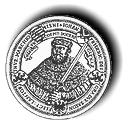 New Initiative Towards a National Detector Laboratory
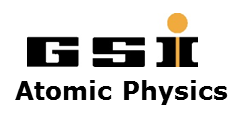 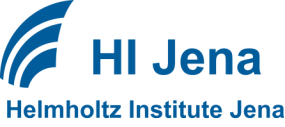 Thomas Stöhlker 
Helmholtz Institute Jena, GSI, & Friedrich Schiller University, Jena
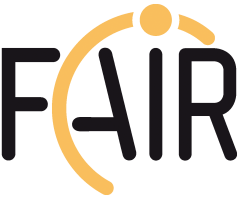 X-ray photon
Low-temperature micro-calorimeters
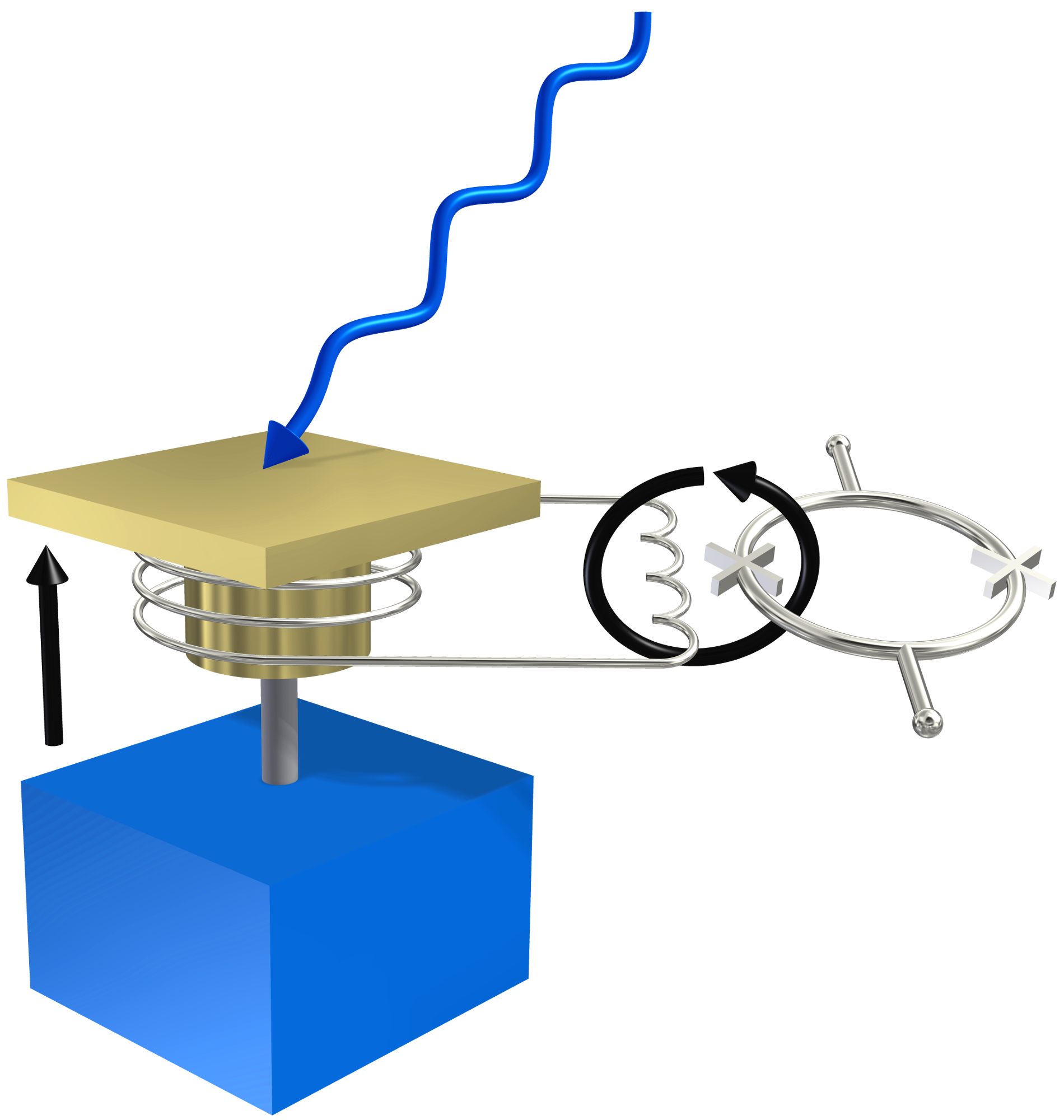 Absorber Au
paramagnetic sensor Ag:Er
Univ. Heidelberg
C. Enss, A. Fleischmann

Metallic Magnetic calorimeter
photon heats absorber
change of magnetization in paramagnetic sensor
change of induced current measured by SQUID

Features (maXs-30)
number of pixels:          64
pixel absorber size:      0.5 x 0.5 mm2
energy range:               2 - 30 keV
energy resolution:         < 10 eV
   (e.g. Ge(Li) detector: 200 eV @ 6 keV)
B
SQUID
Thermal bath(T < 50 mK)
D. Hengstler et al. Phys. Scr. T166, 014054 (2015)
3
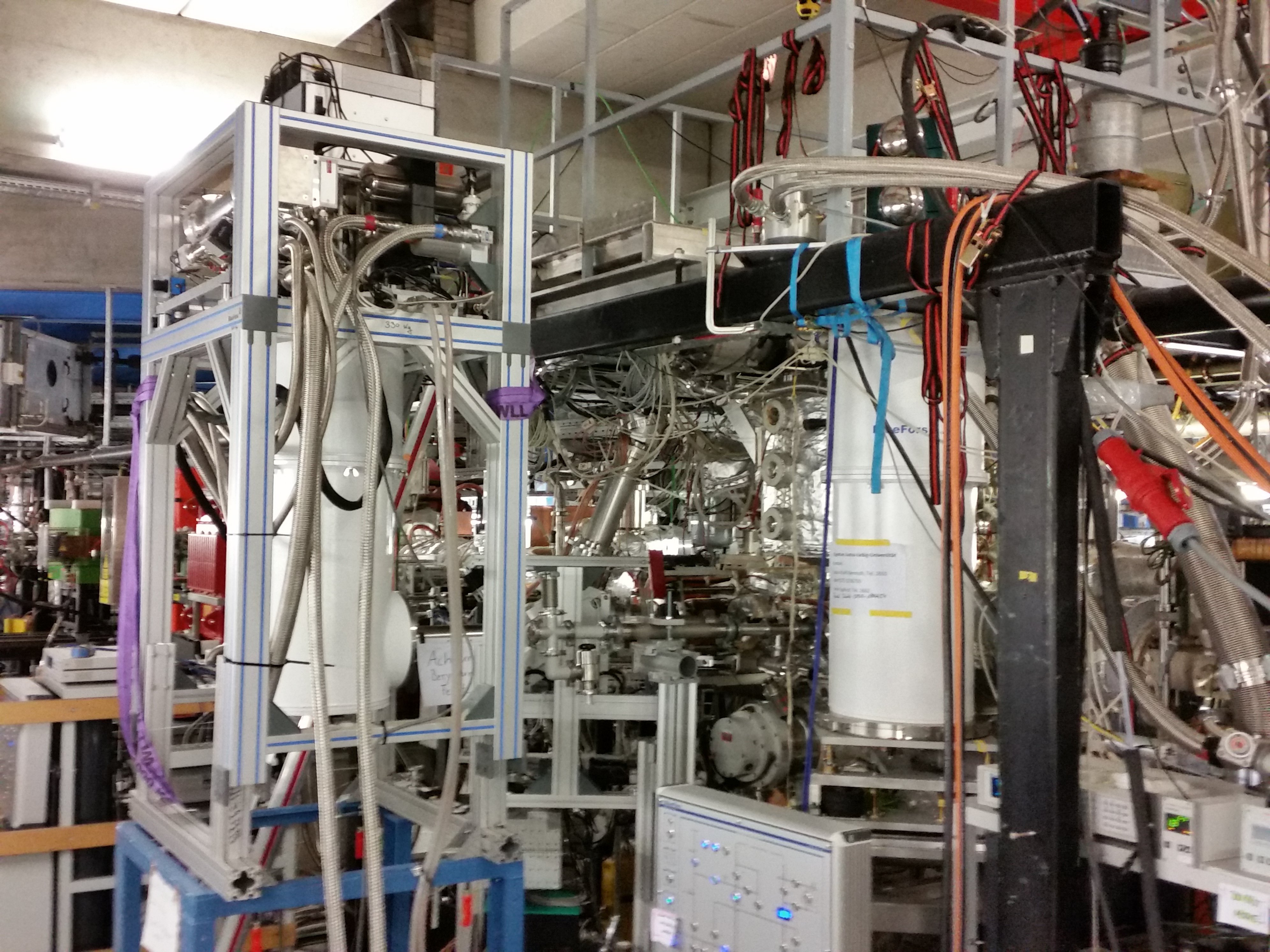 gas-jet target
ESR beam
micro-calorimeterUniv. Giessen
145° to beam
micro-calorimeterUniv. Heidelberg
90° to beam
4
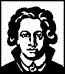 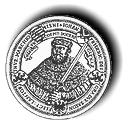 ESR beam time June/July 2016Atomic Physics test of instrumentation
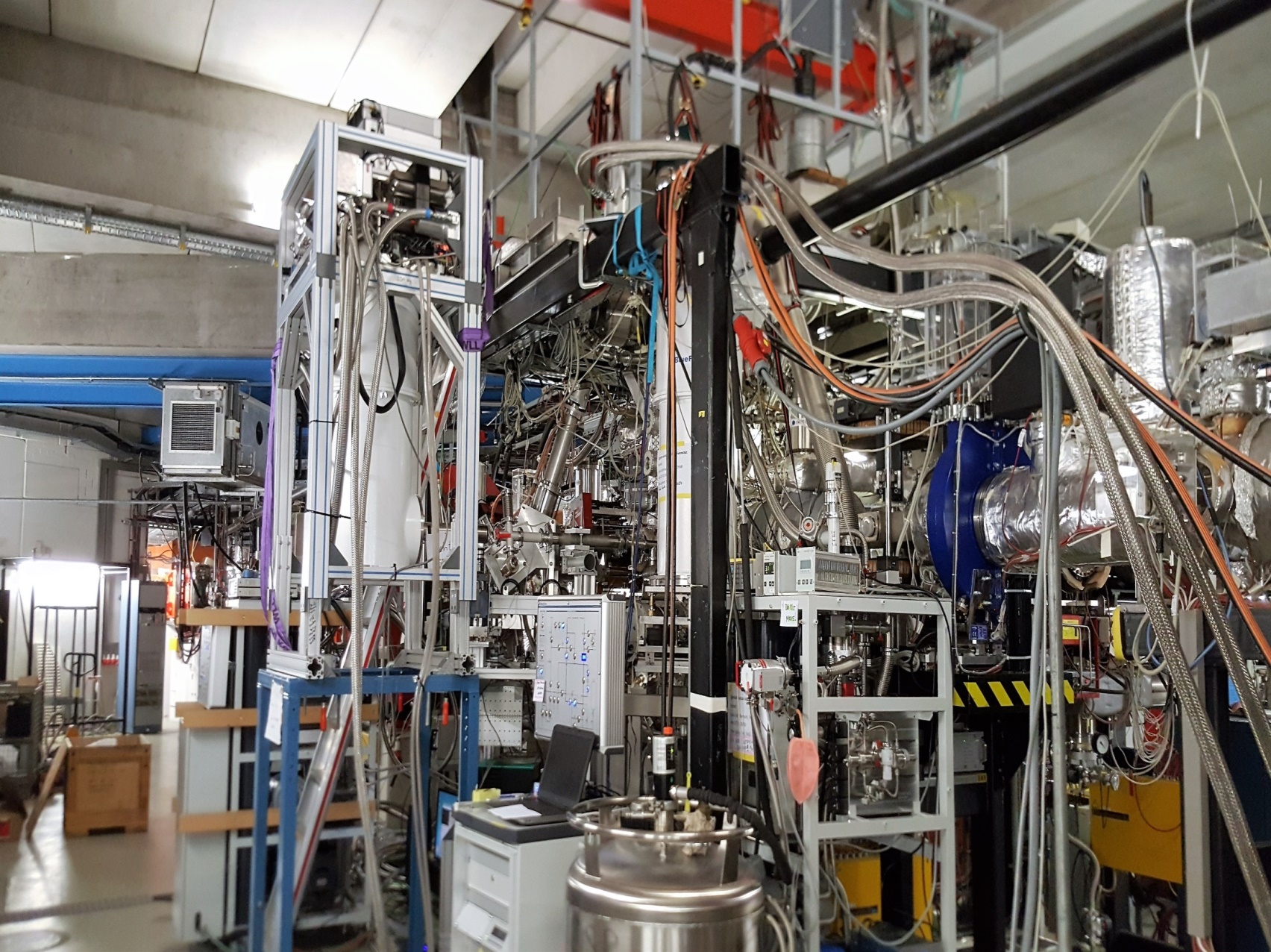 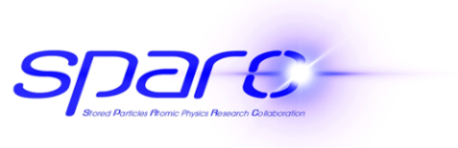 GSI/Frankfurt
Internal-Target
Heidelberg/HI-Jena
Micro-Cal
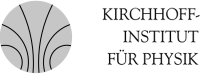 GSI
Schottky
Kassel
UV-XUV
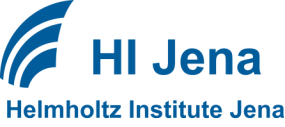 µ-calorimeter
Giessen
Micro-Cal
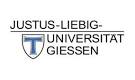 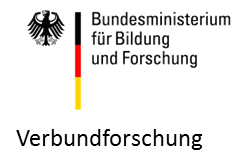 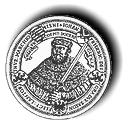 ESR beam time June/July 2016Atomic Physics test of instrumentation
Precision x-ray spectroscopy for test of bound state QED
Metallic magnetic calorimeter maXs-30:  First 2D array currently in use at the ESR  (40 pixel)
:
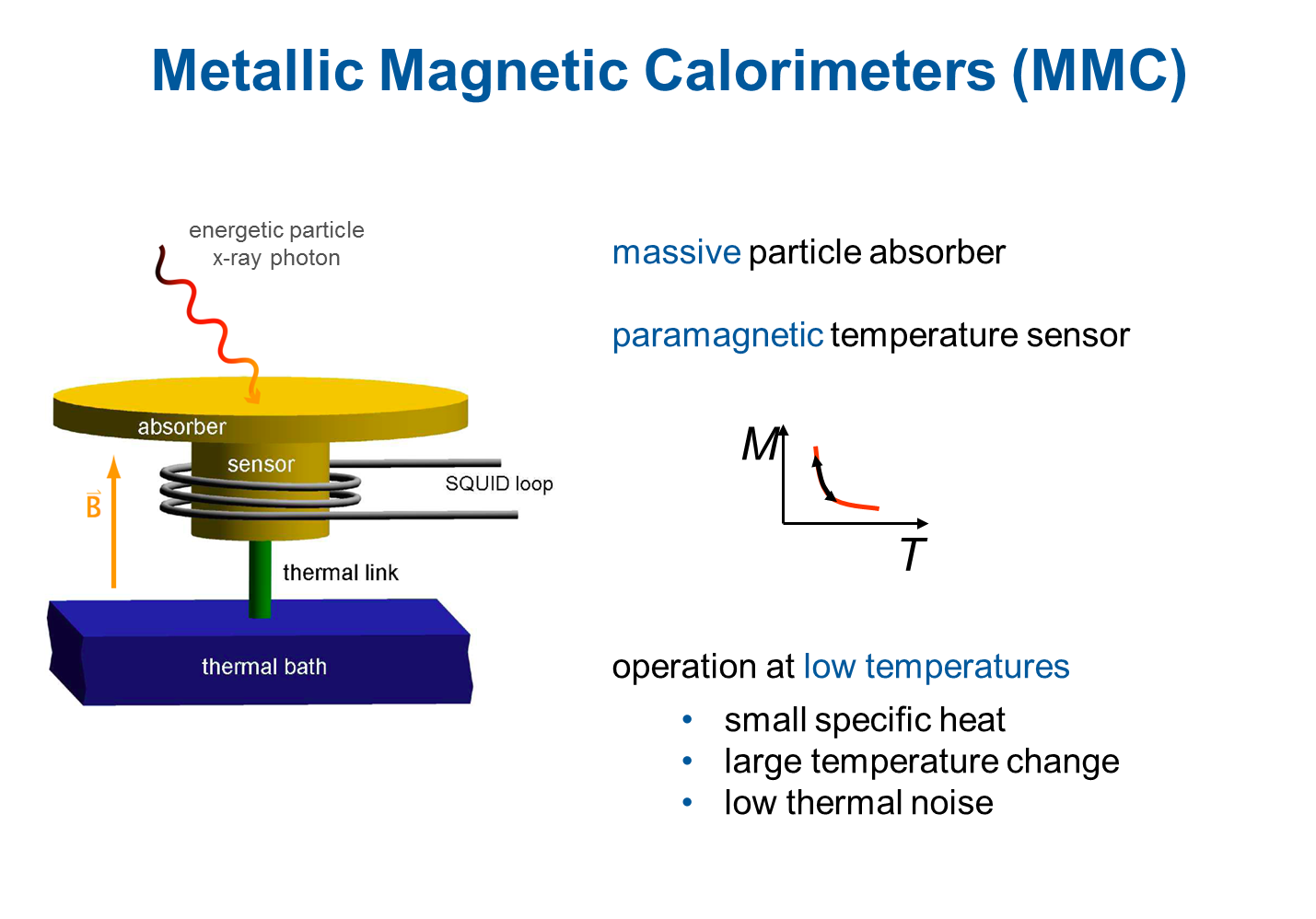 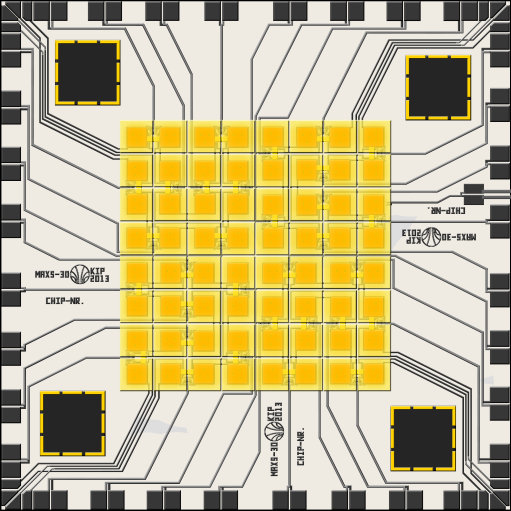 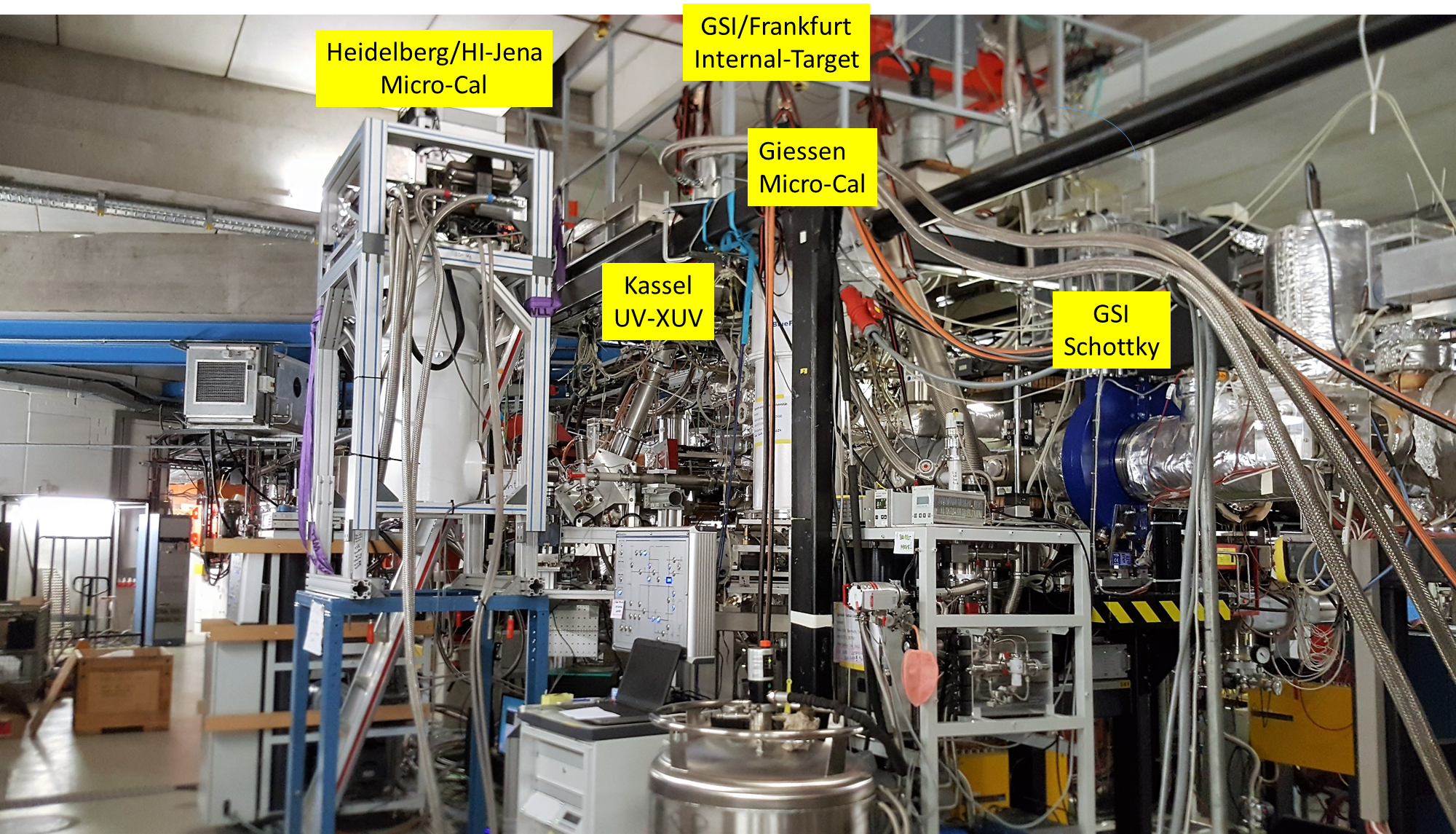 June 2016
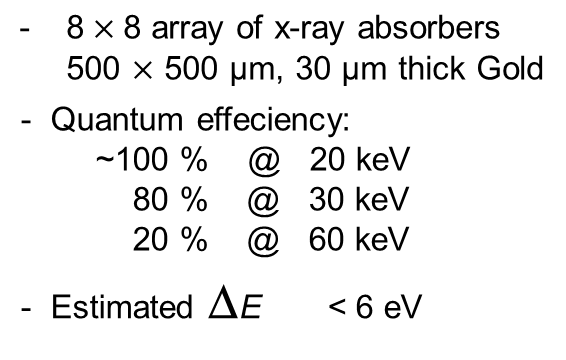 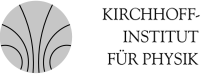 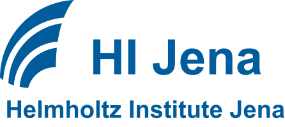 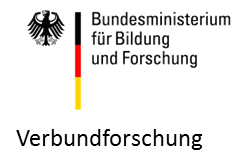 D. Hengstler et al.
6
09.06.2015
ESR beam time June/July 2016
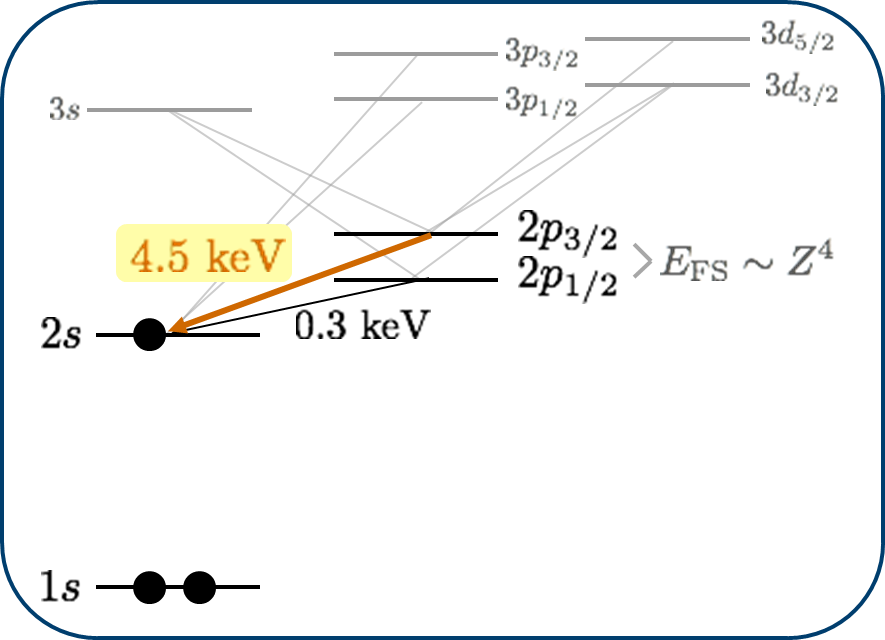 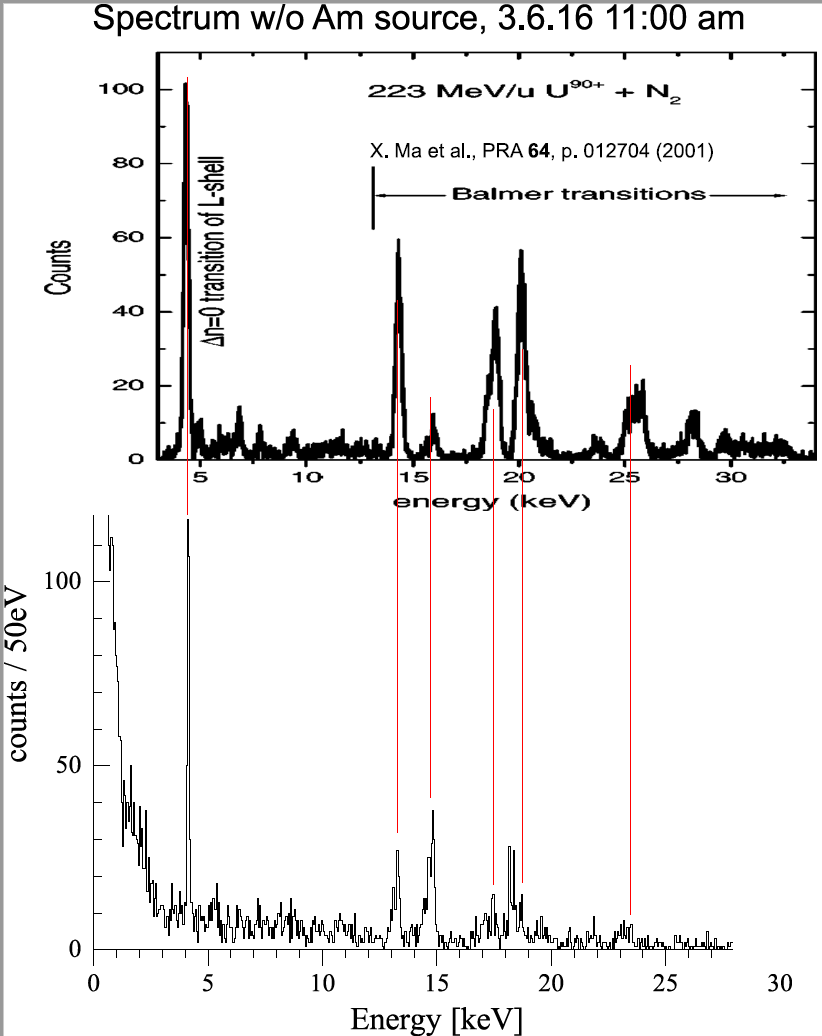 X. Ma et al., PRA  012704 (2001)
screened self-energy
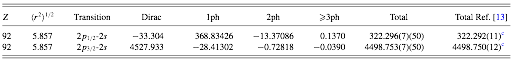 electron-electron interaction by n virtual photons
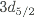 screened vacuum-polarization
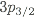 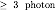 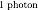 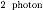 Atomic structure: L-shell transitions in U89+
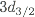 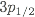 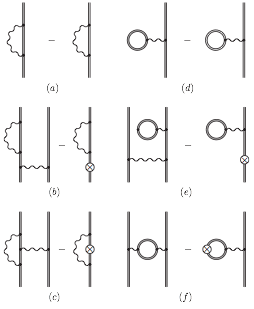 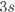 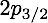 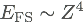 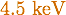 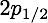 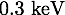 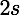 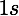 Y. S. Kozhedub et al. Phys. Rev. A 81, 042513 (2010)
8
Doppler shift:
-> Uncertainties in projectile velocity    and observation angle    propagate into result!
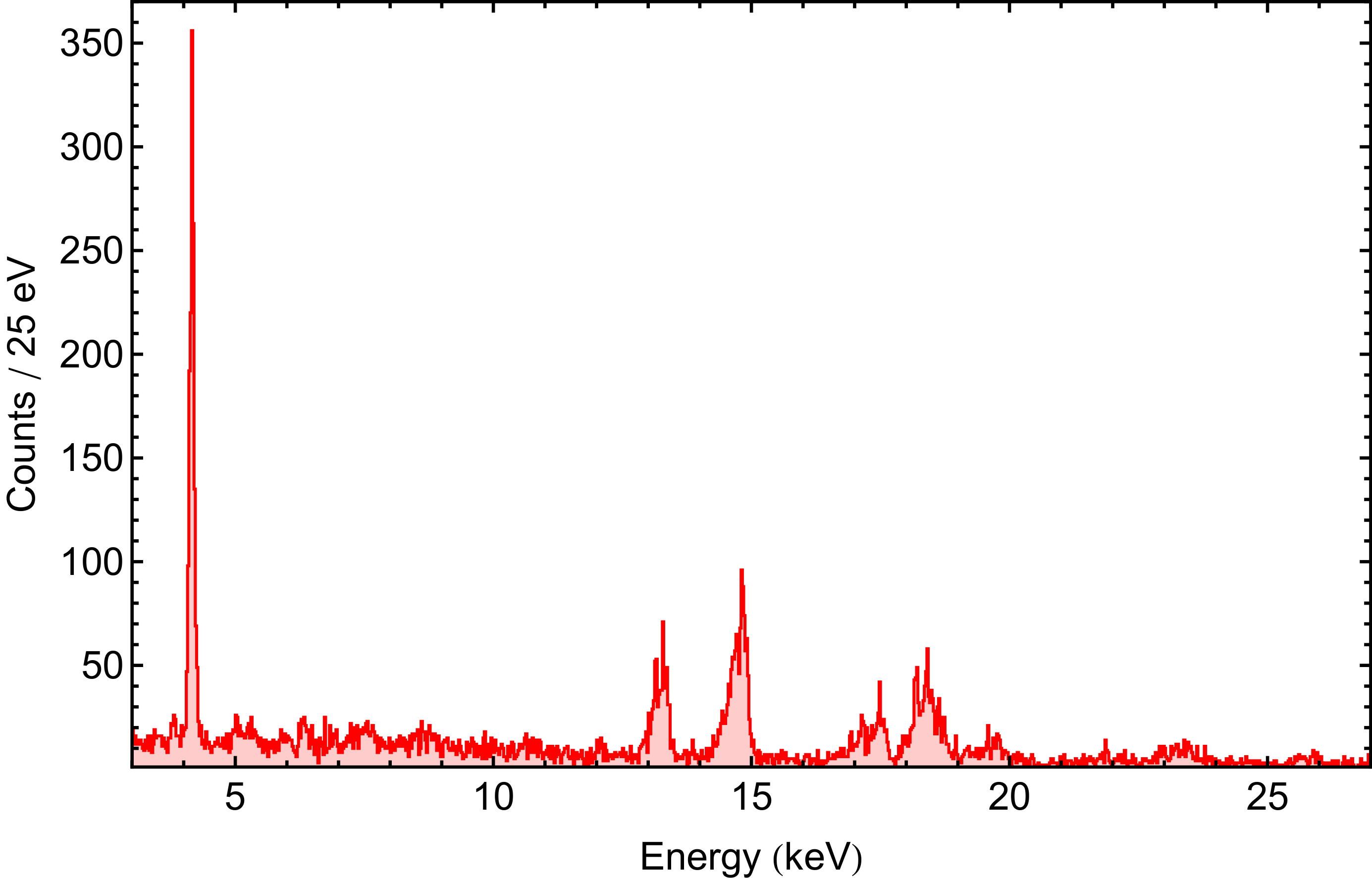 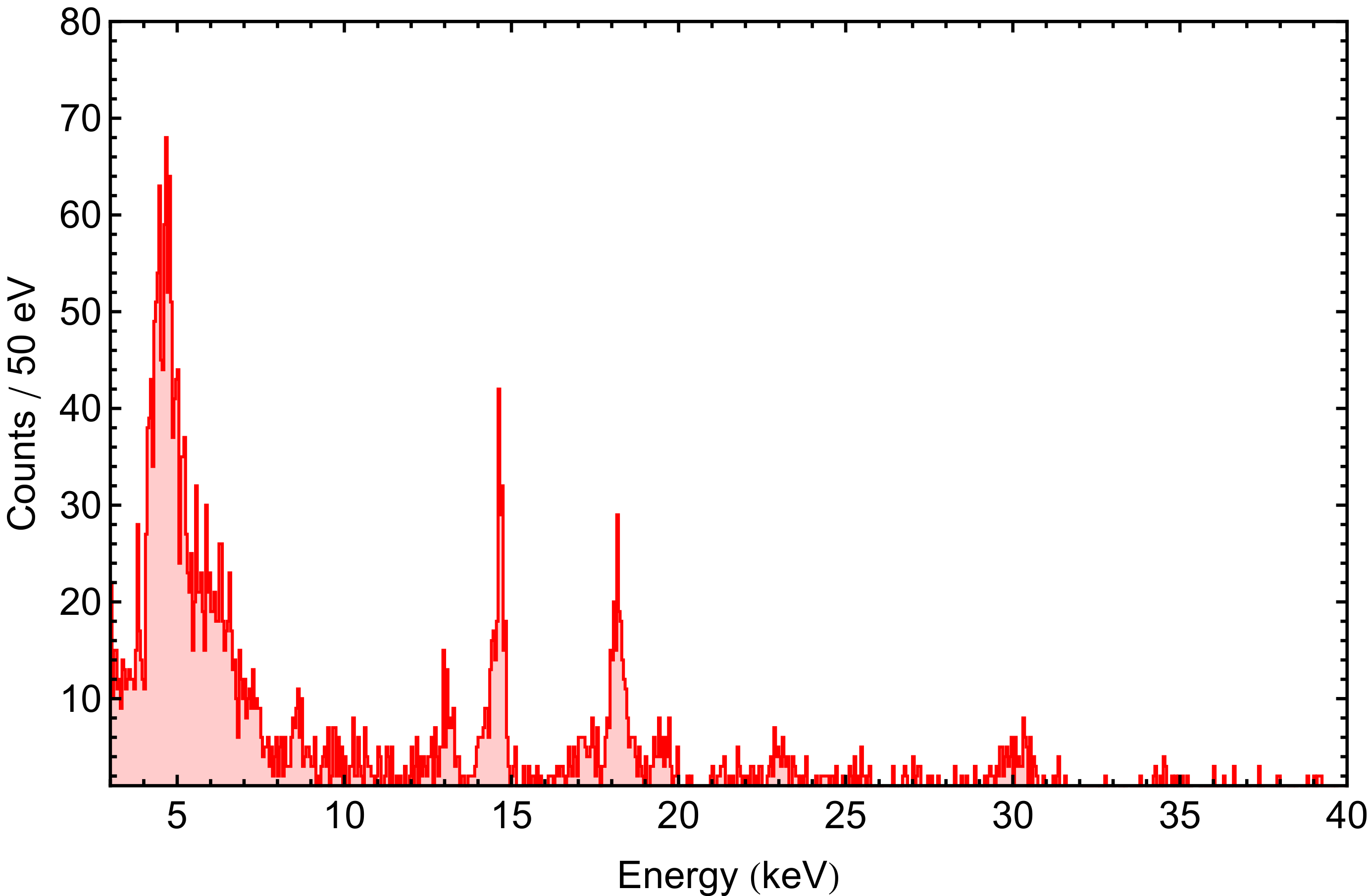 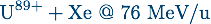 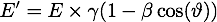 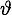 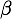 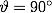 Preliminary results
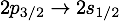 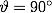 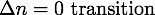 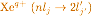 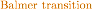 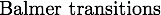 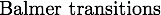 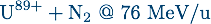 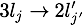 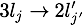 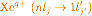 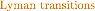 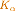 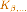 9
Xe54+ =>Xe @ 50 keV    (2014)
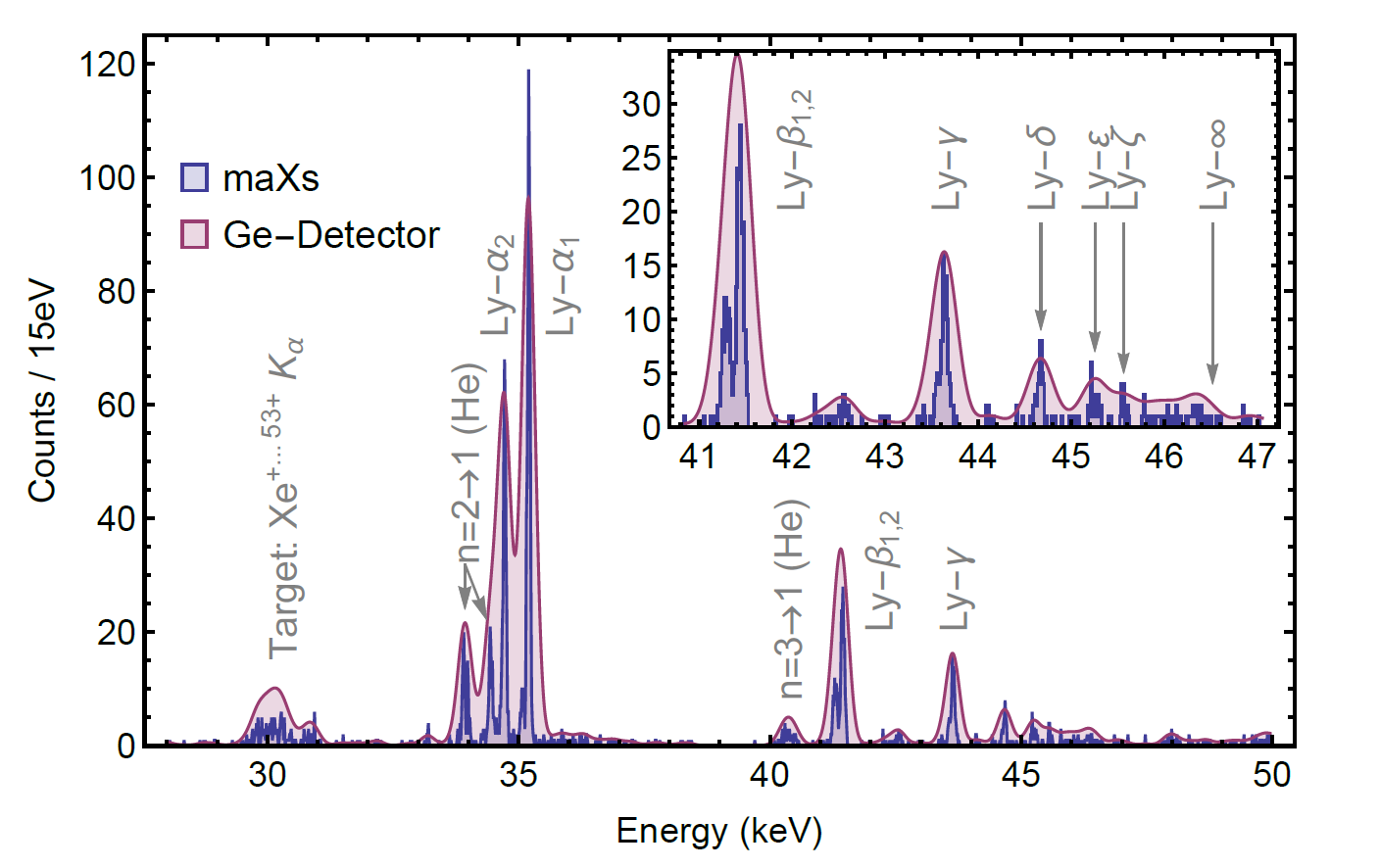 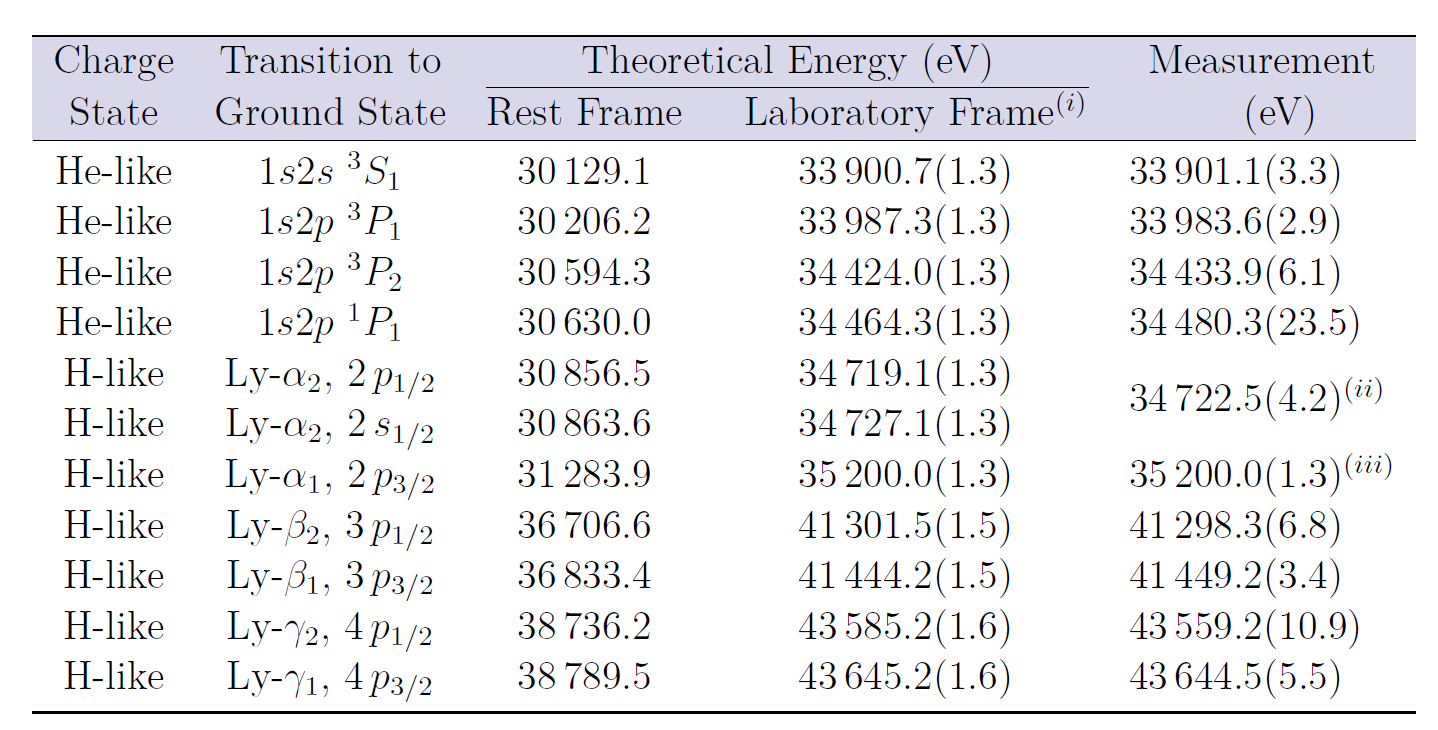 T. Gassner et al., PhD Thesis 2016
10
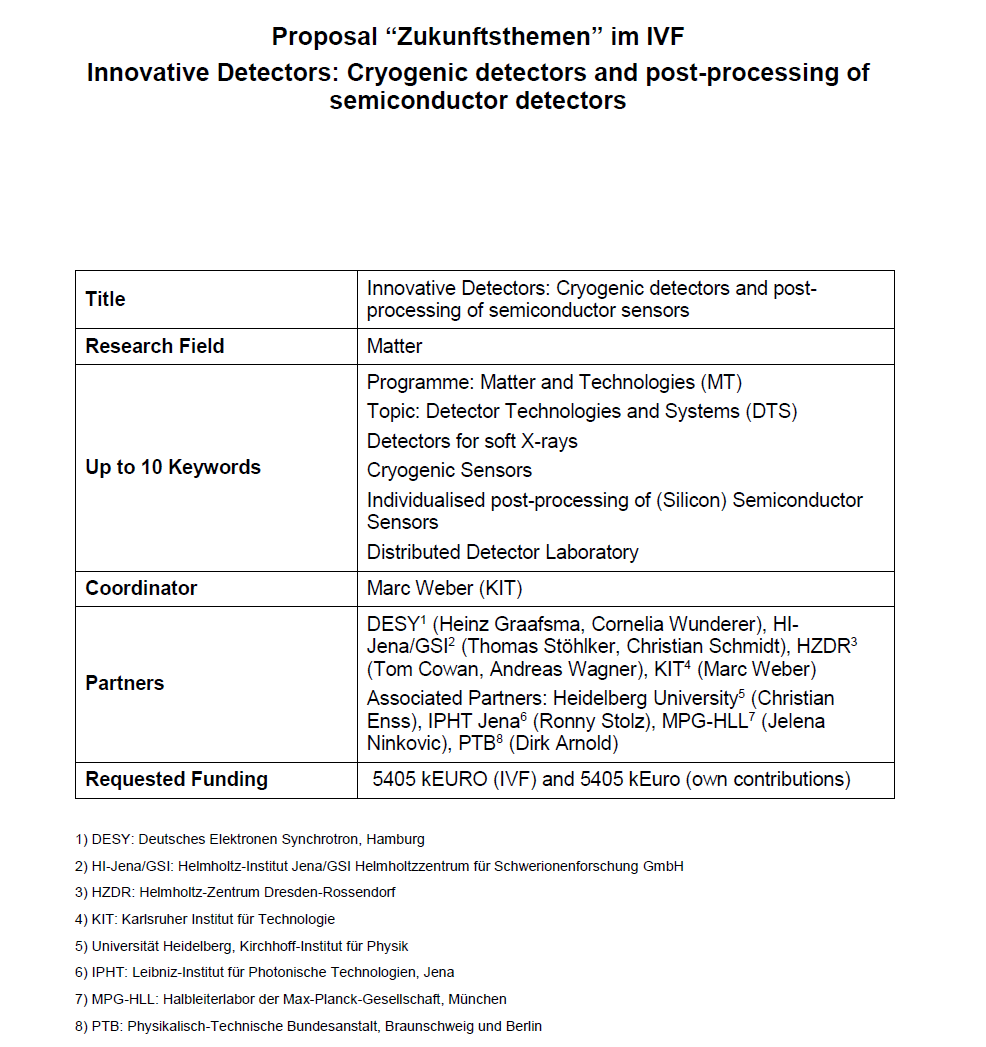 Evaluation will take place Nov. 1st, 2016
11
KAPTURE: KArlsruhe Pulse Taking Ultra-Fast Readout Electronics
Readout system compatible with: YBCO, HEB, and Schottky diode detectors
Simultaneous acquisition of all buckets turn-by-turn in streaming mode
Continuous acquisition for long observation time. 
Pulse amplitude and arrive time measurements with “mv” and “psec” accuracy
Real-time data elaboration by GPUs
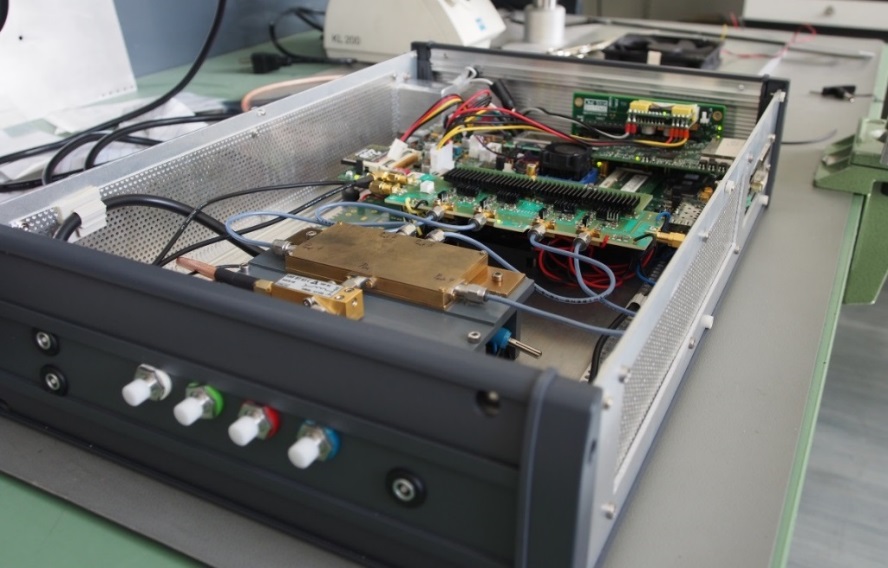 KAPTURE system
Spectrogram analysis (10 – 15 hours)
Frequency behaviour of CSR @ different bunch current
KAPTURE - Basic concept
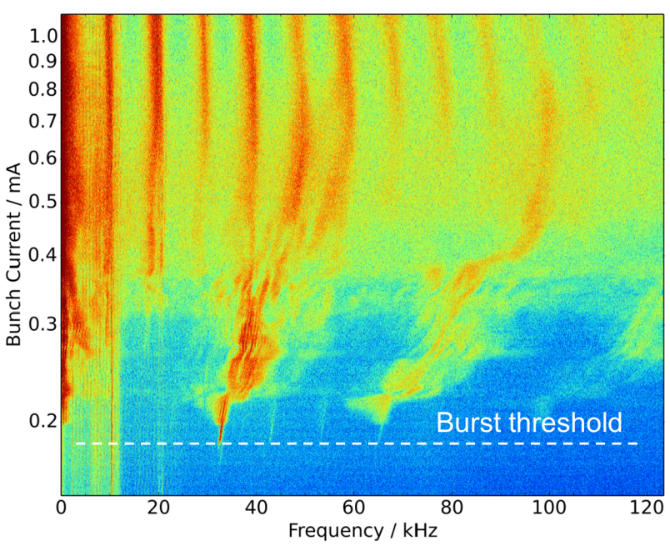 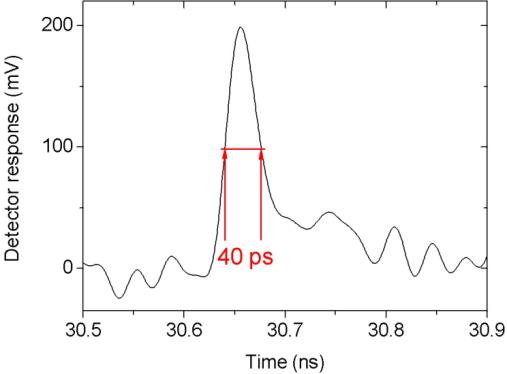 S3
CSR fluctuation (time domain)
Sampling points
S2
With YBCO detector
S4
S1
Fabrication infrastructure at KIP
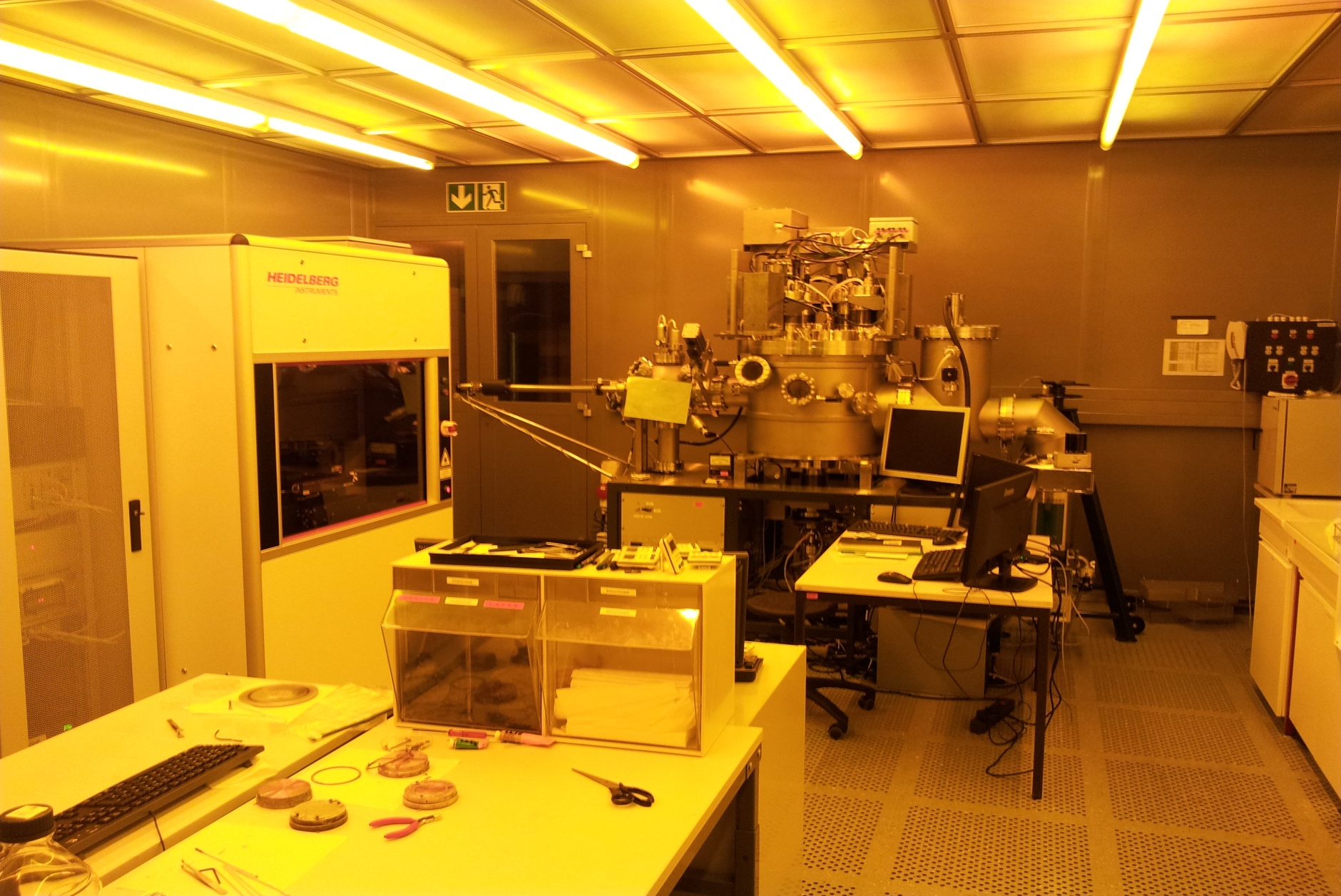 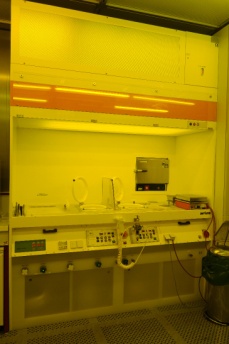 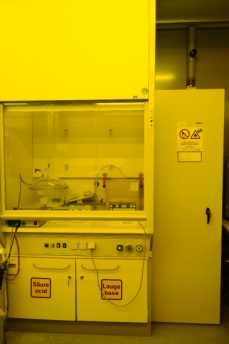 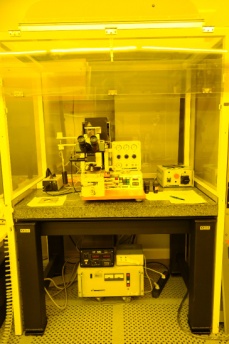 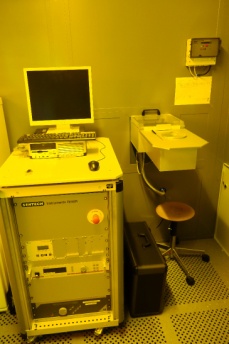 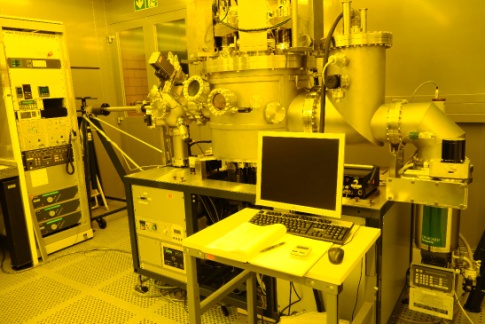 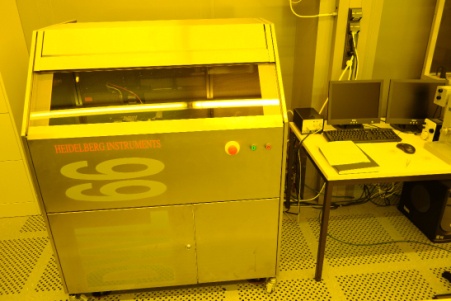 Dry etching
Mask writer
Chemistry
Wet bench
Mask aligner
UHV sputtering
Innovative Detektoren
Forschungsbereich Materie

Zentren: KIT (federführend), DESY, HI-Jena/GSI
Sprecher: Prof. M. Weber (KIT, Topic-Sprecher DTS)

PIs: Prof. H. Graafsma, Dr. C. Wunderer (DESY), Prof. Th. Stöhlker (HI-Jena/GSI, Direktor HI-J, Programmsprecher MML), C.J. Schmidt (HI-Jena/GSI, Leiter des Detektorlabors), Prof. J. Becker, Prof. M. Siegel, Prof. A.-S. Müller (KIT)

Assoziierte Partner: 
 Universität Heidelberg, Kirchhoff-Institut für Physik 
 IPHT: Leibniz-Institut für Photonische Technologien
 MPG-HLL: Halbleiterlabor der Max Planck Gesellschaft, München
 PTB: Physikalisch-technische Bundesanstalt, Braunschweig und Berlin

PIs der Partner: Prof. C. Enss (U. Heidelberg), Dr. D. Arnold (PTB), Dr. R. Scholz (IPHT), J. Ninkovic (MPG-HLL)
SEITE 14
Zusammenfassung: Innovative Detektoren
Optimierte Halbleiterdetektoren
Massive Steigerung der Empfindlichkeit von CMOS-Sensoren
„Postprocessing“: Dünne Eintrittsfenster für spezifische Experimente
Tieftemperatursensoren
Energie- und Zeitauflösung um Größenordnungen besser als Alternativen, z.B.Energieauflösung „eV“Zeitauflösung Pikosekunden
Hightech-Infrastruktur & Systemkompetenz aufbauen!
 Von Einzelsensoren zu  Vielpixelkameras und
großen, komplexen Detektorsystemen 

Bedarfe:
Photonenspektroskopie, Experimente an Synchrotronquellen, Astrophysik, Teilchen- und Astroteilchenphysik, Materialanalyse, nukleare Forensik, Metrologie, Atom- und Quantenphysik, Zellstudien im Wasserfenster
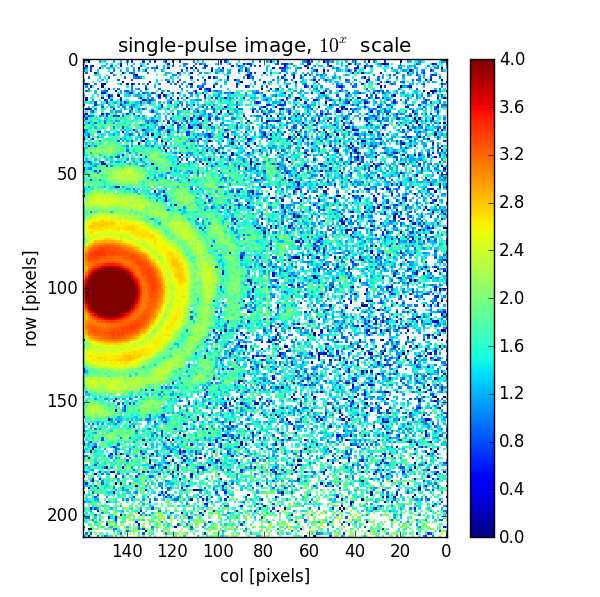 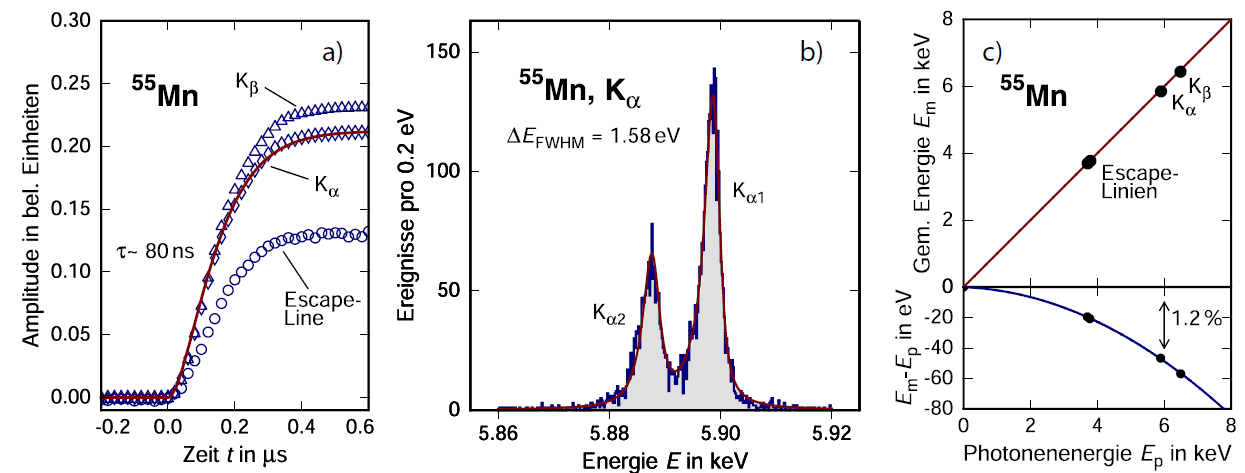 1.6 eV
µ-Kalorimeter für Röntgenstrahlung
92 eV Einzelpuls-verteilung bei FLASH
SEITE 15